Devine qui je suis.
Exercer le balayage systématique de gauche à droite d’une suite linéaire d’images.
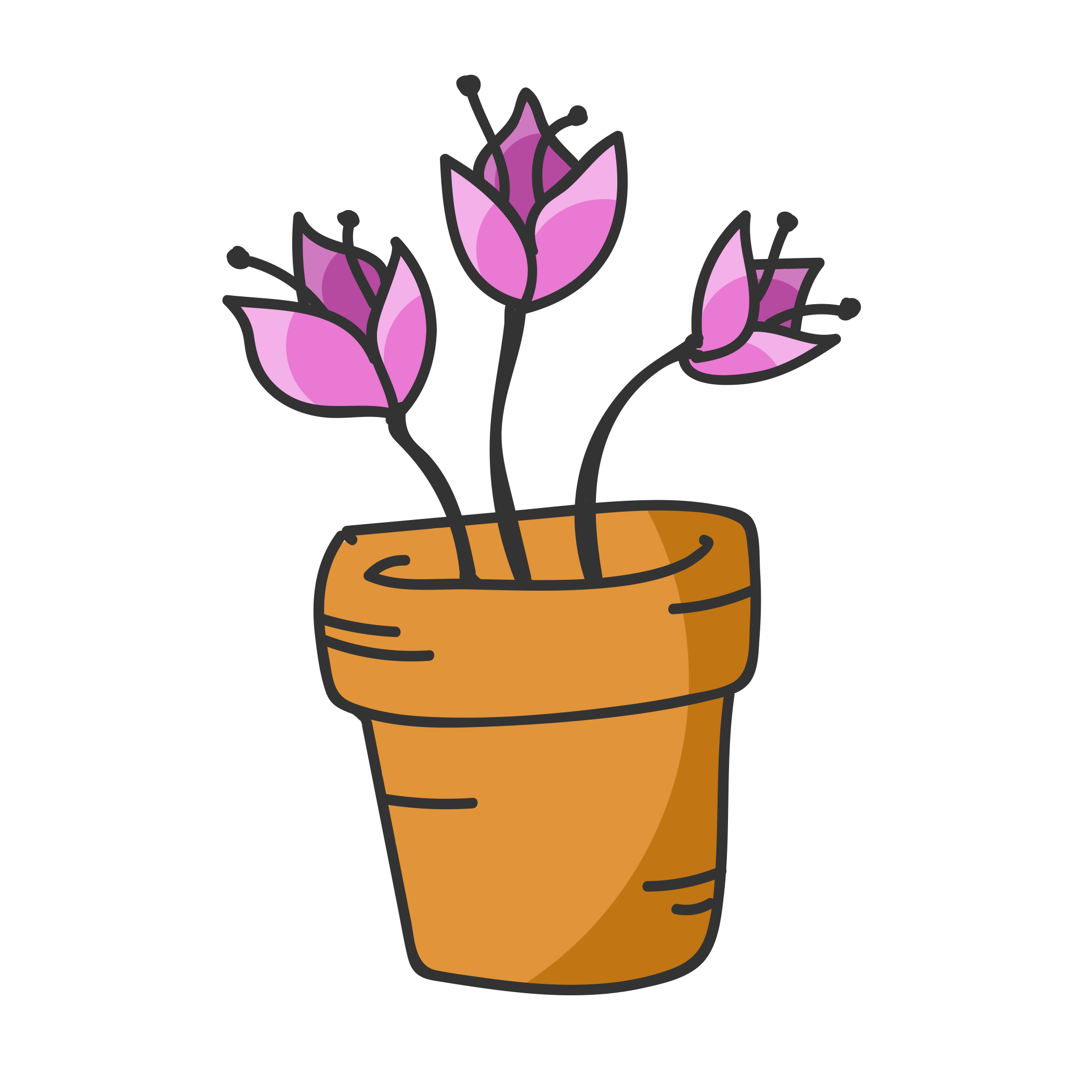 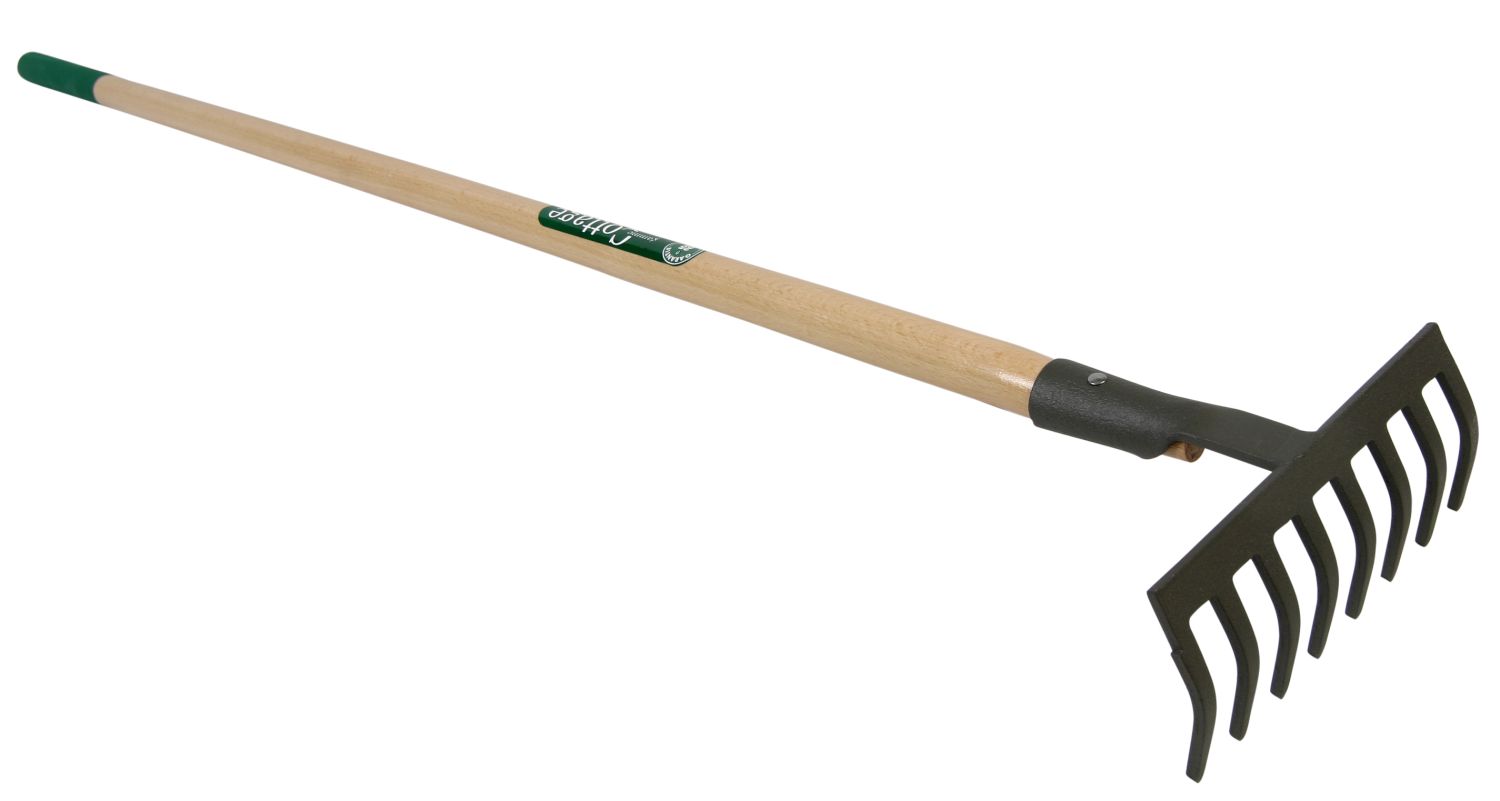 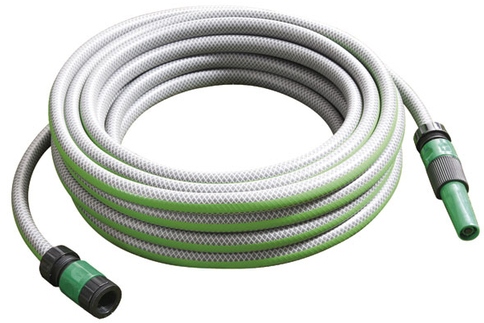 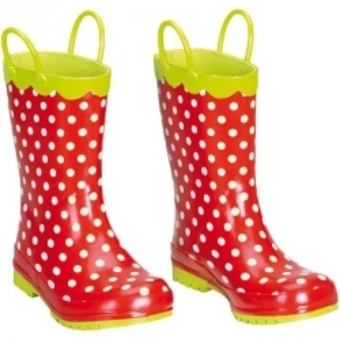 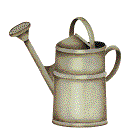 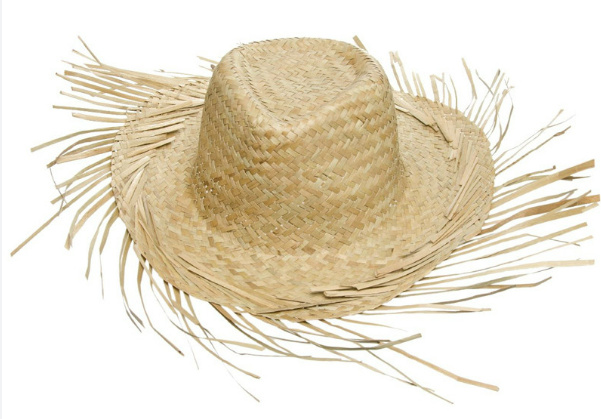 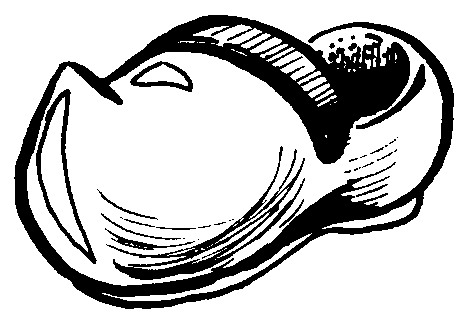 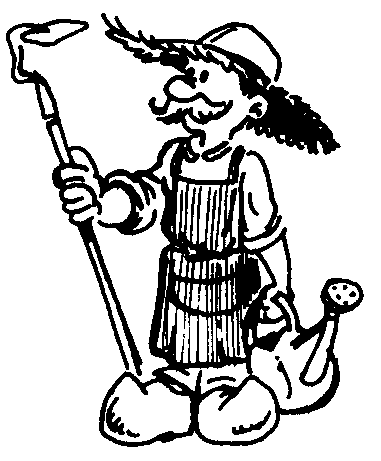 un jardinier
le petit chaperon rouge
un boulanger
une fée
une maitresse
une sorcière
un chevalier
un clown
un ninja
un peintre
une pirate
le Père Noël